Урок окружающего мира по теме: « Исследование дыхания. Для чего и как мы дышим?»                                                                                                               Составила:                                                             Учитель                                                                                       МОУ СОШ № 1                                                                          п. Селижарово                                                                          Муравьёва Е. А.
Научно - исследовательская
 лаборатория
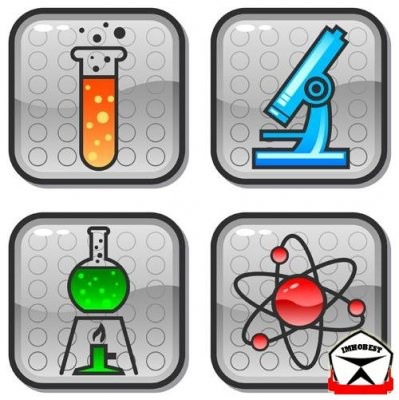 «Хочу всё знать!»
Правила работы в научной лаборатории
Умей не только слушать, но и слышать.

Умей не только смотреть, но и видеть.

Умей не только думать, но и вдуматься.
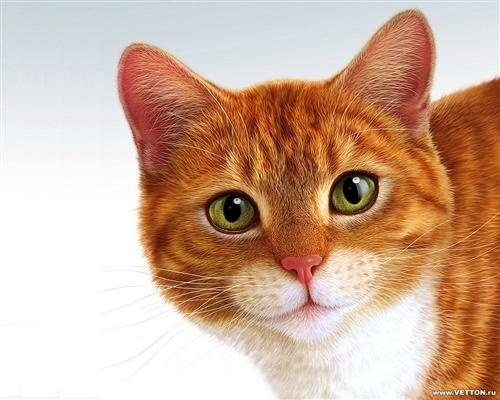 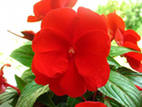 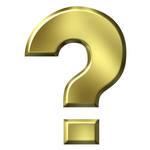 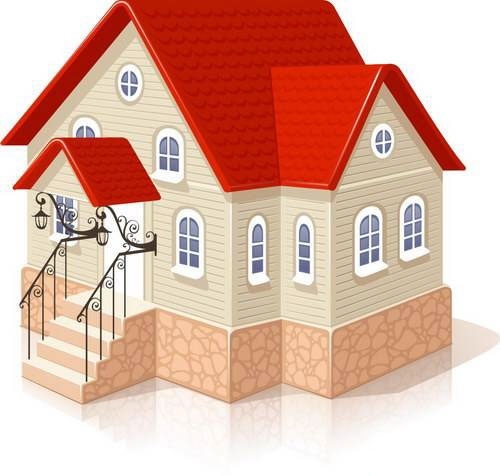 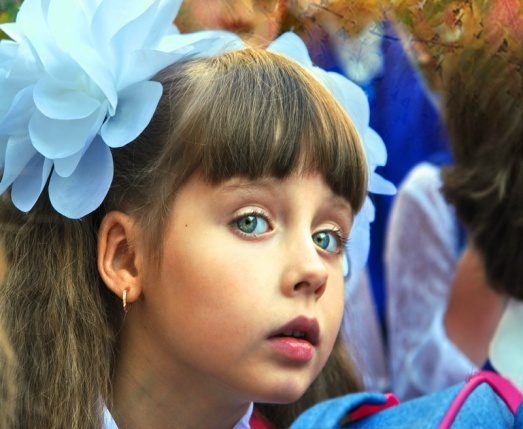 питается
дышит
Свойства живого организма
развивается
размножается
умирает
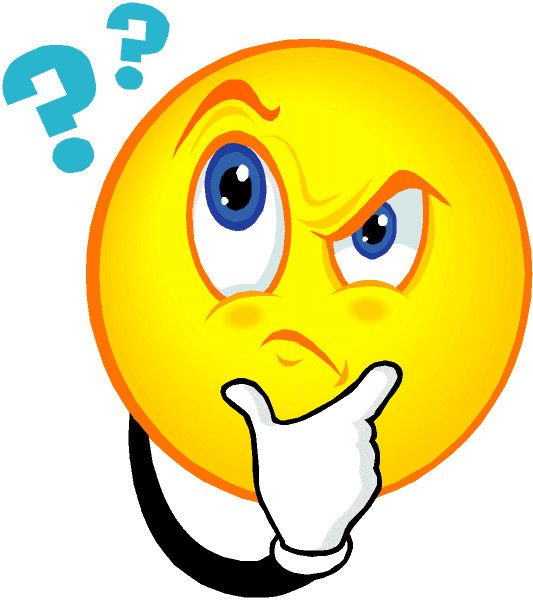 пища
жизнь
вода
воздух
здоровье
Тема исследования:
Для чего и как мы
                                   дышим?»
Что такое дыхание?
Для чего мы дышим?
По каким органам проходит воздух?
Как происходит  у  человека вдох и выдох?
Как правильно дышать?
Есть ли опасности для органов дыхания?
Дыхание

   – это процесс 
    поглощения из воздуха   
    кислорода и выделения      
   углекислого газа.
Проверь себя
Зачем мы дышим, ведь мы вдыхаем и выдыхаем воздух?
-
-
-
-
-
Состав воздуха
углекислый газ
кислород
азот
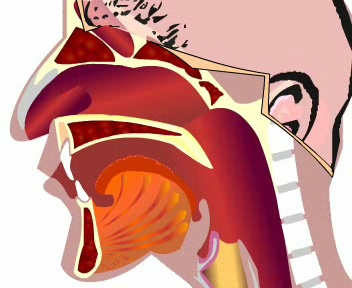 Органы дыхания
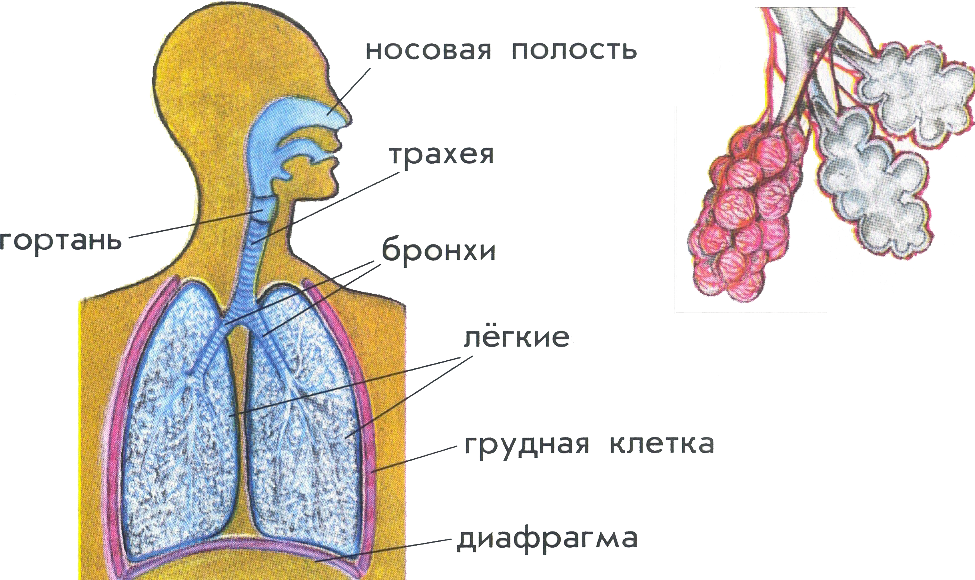 газообмен
Это интересно!
Каждый день человек вдыхает  15000 литров  воздуха, используя  3000 литров кислорода
1.  Я считаю, что при вдохе лёгкие расширяются, и потом в них входит воздух.


.
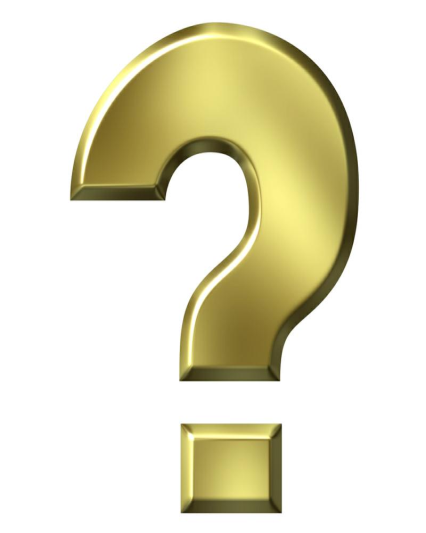 2. А я считаю, что воздух входит в лёгкие, вызывая их расширение
-
-
-
-
-
Как мы дышим?
1. Понаблюдай за своим дыханием
2. Проверь свои наблюдения
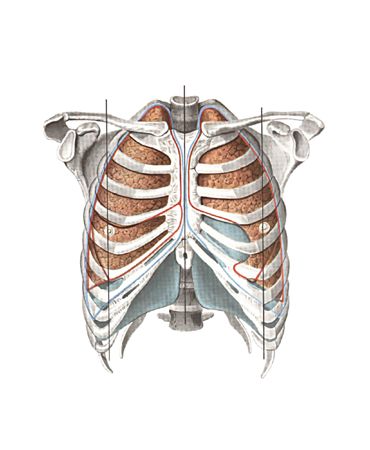 Спирометр от лат. spiro — дую, дышу и греч. metron —                                              мера,    измеряю.
— медицинский прибор для измерений объема воздуха, поступающего из легких человека при наибольшем выдохе после наибольшего вдоха.
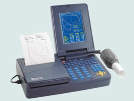 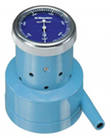 Что опасно для органов дыхания?
Кто сигару поджигает -                                                                                                  Жизнь на годы сокращает                                                                                                  Окружающим, себе,                                                                                                  Может быть, тебе и мне.
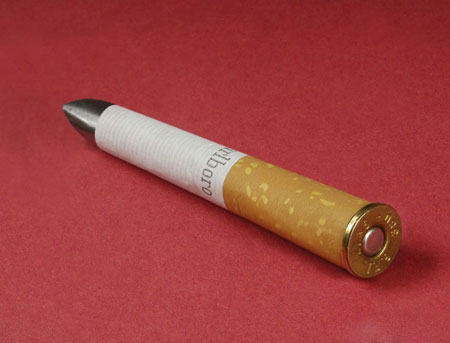 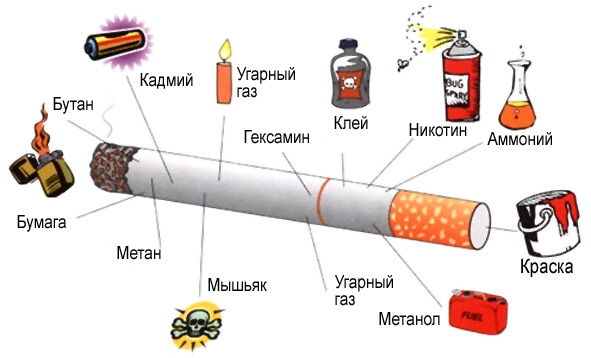 1 сигарета сокращает жизнь человека 
                         на 15 минут!
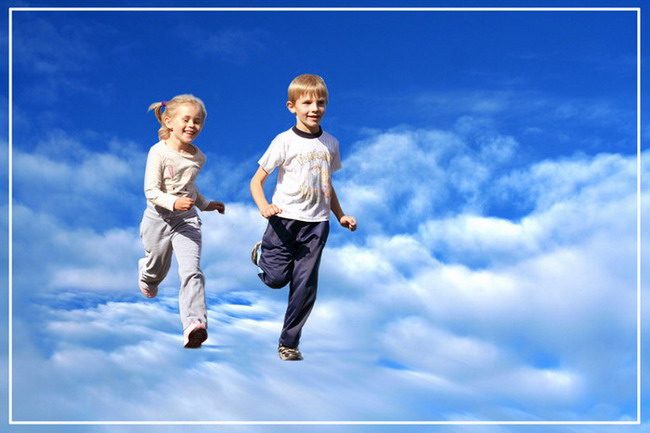 Мы выбираем!
Определи уровень
                        
                         своих знаний
Выполни тест
Процесс дыхания характерендля:
а) всех живых организмов
б) только для  животных
в) только  для  растений
Органы дыхания млекопитающих:
а) жабры
б) легкие
в) сердце
Человек  вдыхает:
а) только кислород
    содержащийся в воздухе
б) воздух
в) только углекислый газ содержащийся в воздухе
Систему органов дыхания человека составляют:
а) кровь, сердце, легкие;
б) воздухоносные пути, легкие;
в) почки, печень, желудок.
Основные функции органов дыхания:
а) дыхательная и двигательная
б) защитная
в) дыхательная, защитная и голосообразовательная.
Как влияет курение на работу органов дыхания:
а) положительно
б) отрицательно
в) никак не влияет
Какое дыхание полезнее:
а) дыхание  носом
б) дыхание  ртом
Ключ  к  тесту:
1   а 
 2  б
 3   б
 4   б
 5   в
 6   б
 7   а
Проверь себя
-
-
-
-
-
Определите уровень                                           ваших знаний
Высокий – 7 правильных ответов
Средний – 5- 6 правильных ответов;
Низкий -   менее 4 правильных ответов
Сопоставьте понятие и его значение
1.Парный орган, в котором
 происходит
 обмен газами
Трахея
2.Разветвление трахеи
на 2 трубки
Бронхи
3.Мышечная перегородка
Диафрагма
4.Голосообразующий аппарат
Гортань
5.Небольшая трубка 
из хрящевых полуколец
Лёгкие
Важнейшая часть дыхательной системы, парный губчатый орган, в котором происходит обмен газами между организмом и внешней средой.
Дыхательное горло.
Небольшая трубка из хрящевых полуколец.
Разветвление трахеи на две трубки.
Мышечная перегородка.
Саморефлексия
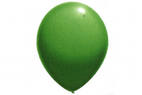 Узнал много нового и интересного
                                     Урок полезен для жизни



                          Ничего нового не узнал
                                Зря потратил время
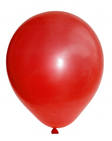